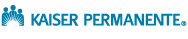 Code stroke
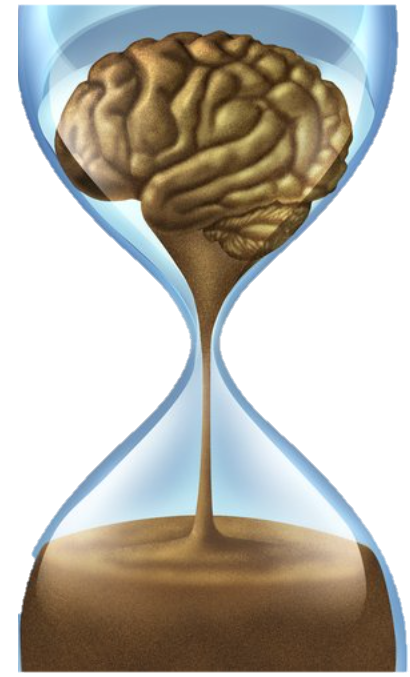 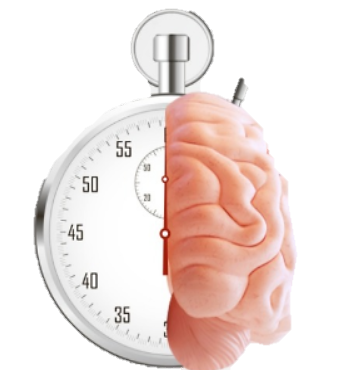 TIME IS BRAIN
4867 Sunset BoulevardPathology, Blood Bank, Flow Cytometry, Laboratory Departments2023 Education
[Speaker Notes: PATHOLOGY AND LABORATORY        ANNUAL CODE STROKE TRAINING 2023      TIME IS BRAIN]
CODE STROKE is an
EMERGENCY
NOTIFICATION
PAGE CODE STROKE
NEUROLOGIST  279-1000
HOSPITAL PATIENT
VISITOR OR EMPLOYEE
CALL CODE BLUE x 3-3000
OUTSIDE HOSPITAL
CALL 911
2023 CODE STROKE INSERVICE
LAMC
4867 LABORATORY
[Speaker Notes: CODE STROKE IS CONSIDERED AN EMERGENCY.    A HOSPITAL INPATIENT HAVING A STROKE, A “CODE STROKE” IS PAGED OVERHEAD.    THE NEUROLOGIST IS ALSO PAGED 279-1000      visitors or employees , a code Blue IS announced by calling 3-3000    outside the medical center, dial 911]
SIGNS OF STROKE
B
E
F
A
S
T
[Speaker Notes: The acronym BEFAST]
B
E
F
A
S
T
B
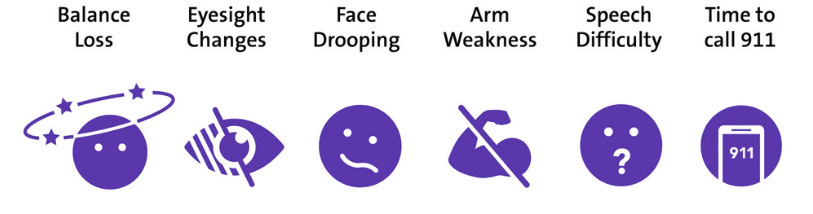 B
E
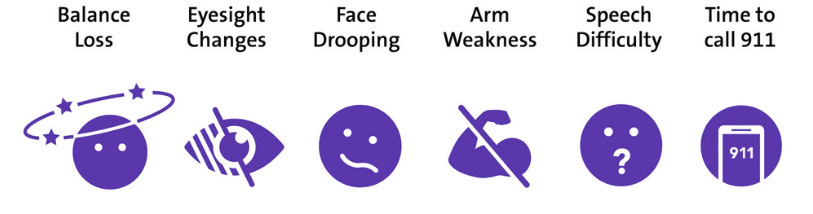 B
E
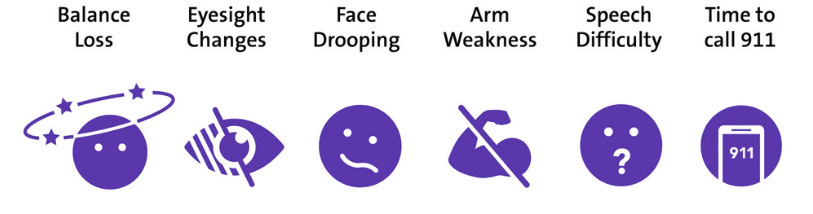 B
E
F
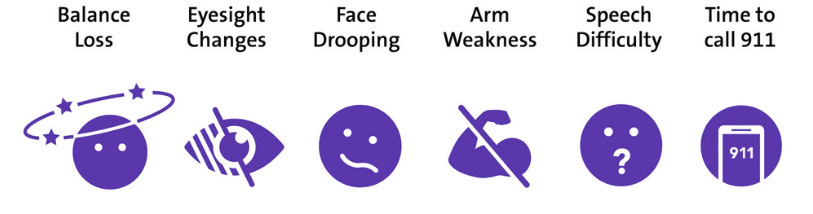 B
E
F
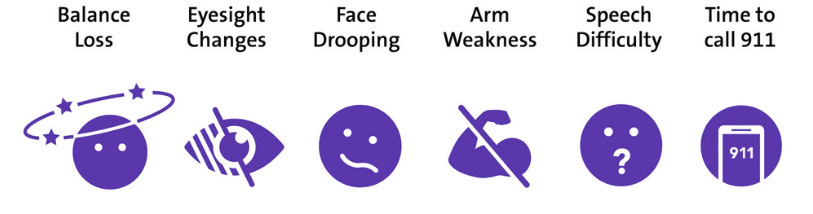 B
E
F
A
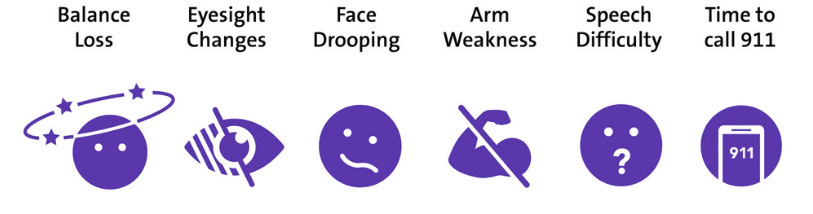 B
E
F
A
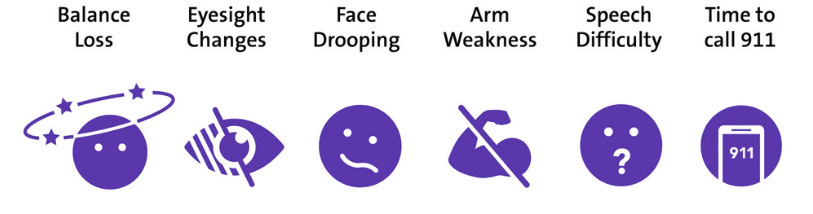 B
E
F
A
S
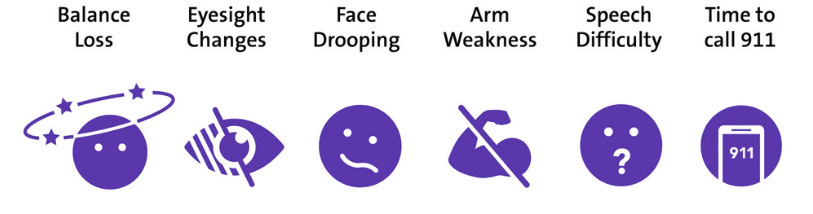 B
E
F
A
S
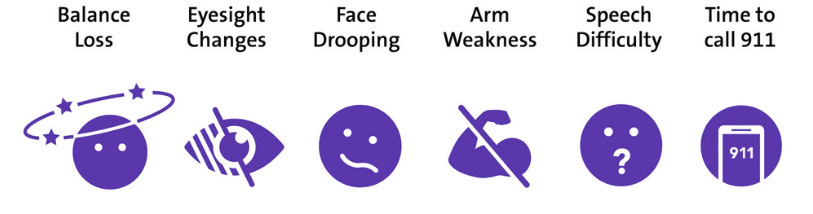 B
E
F
A
S
T
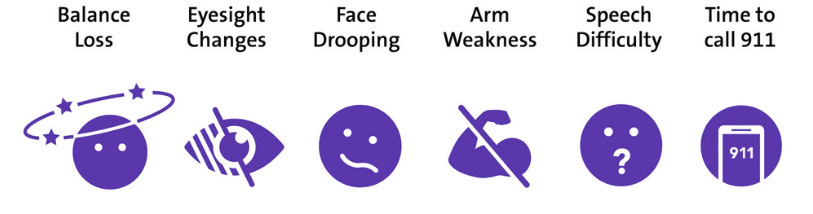 B
E
F
A
S
T
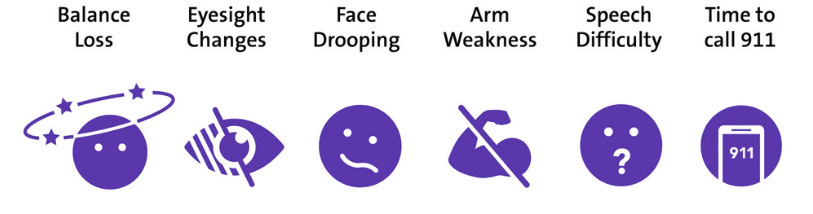 Lab Assistant Joint Responsibility
Dispatcher may assign any Lab Asst  from another floor, from Main Lab
Patient Care Comes First!!!
Issues and Concerns during a Code Stroke can be addressed later
Breaks/Meal Coverage – Take care of the patient, inform dispatcher and management
Document any issues and present to management or Lead CLS
LAB RESPONSE TO CODE STROKE IS BEING TRACKED & DOCUMENTED
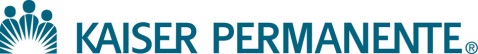 LOS ANGELES MEDICAL CENTER
COMPREHENSIVE STROKE CENTER
2023
PRIMARY STROKE CENTER
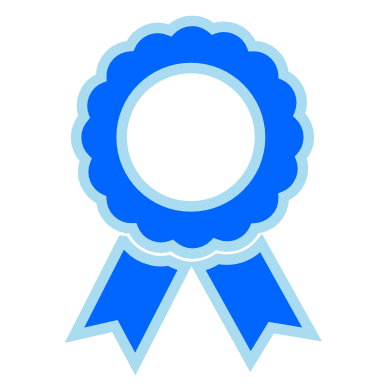 Monitoring Performance
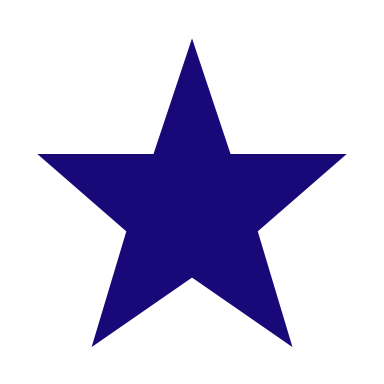 Comprehensive Stroke Center
Best Practices
Measurement of lab results  from 
Order to Result
Staff education and manager review and follow up for every stroke case
Data for the efficiency measure provided through the Stroke Committee
Staff education regarding Stroke and Stroke-related workflows 1 hour / year
Daily department review of the Stroke Log to ensure appropriate documentation and compliance
Case review of outliers with Stroke Coordinator
lamc laboratoryPATHOLOGY, LABORATORY, TRANSFUSION SERVICE,
FLOW CYTOMETRY, medical office buildings2023 CODE STROKE inservice
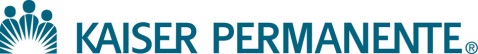 TRUE STORY
LAMC LAB EMPLOYEE RECOGNIZES 
CODE STROKE IN A PATIENT …. A LIFE SAVED
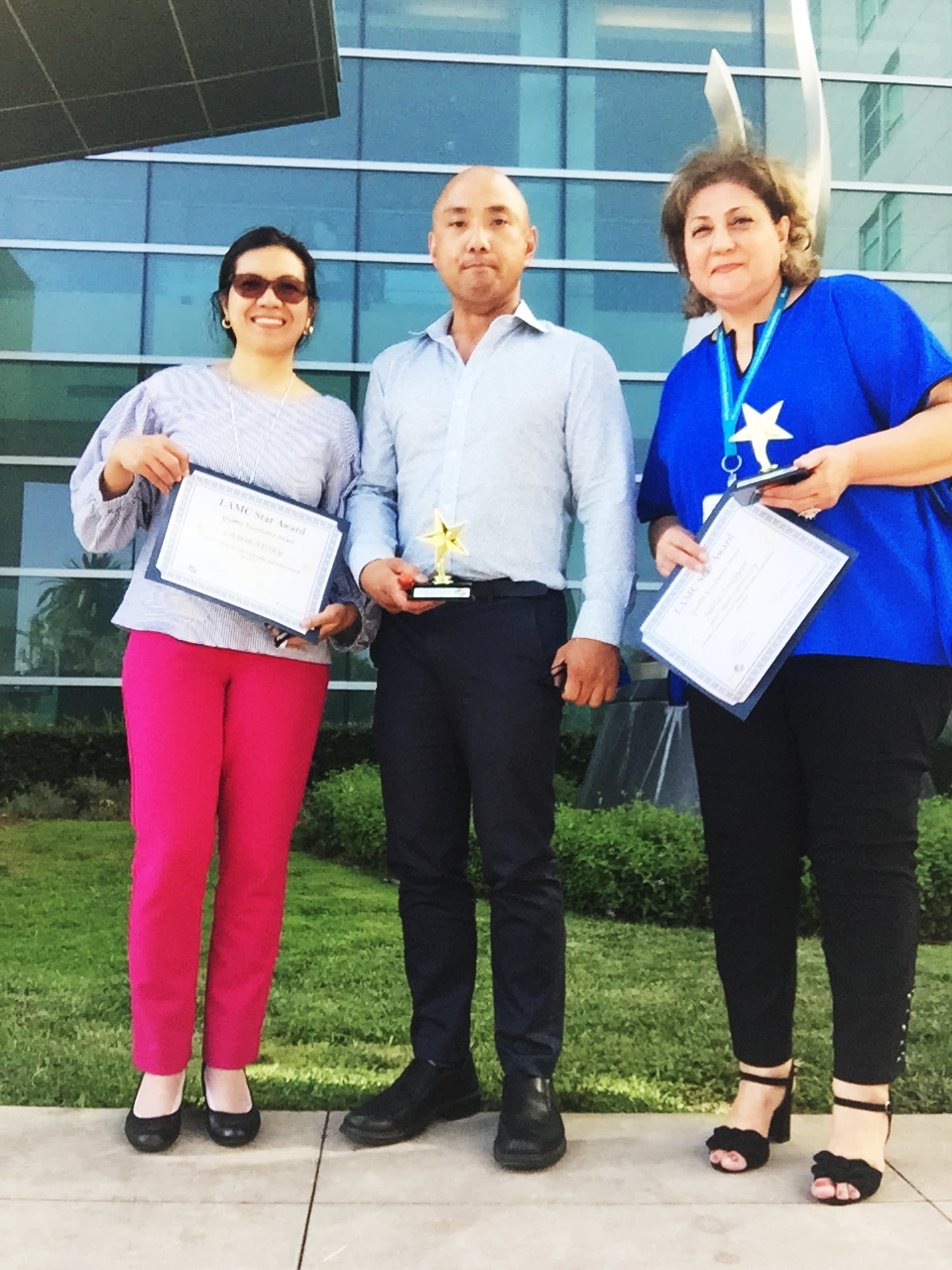 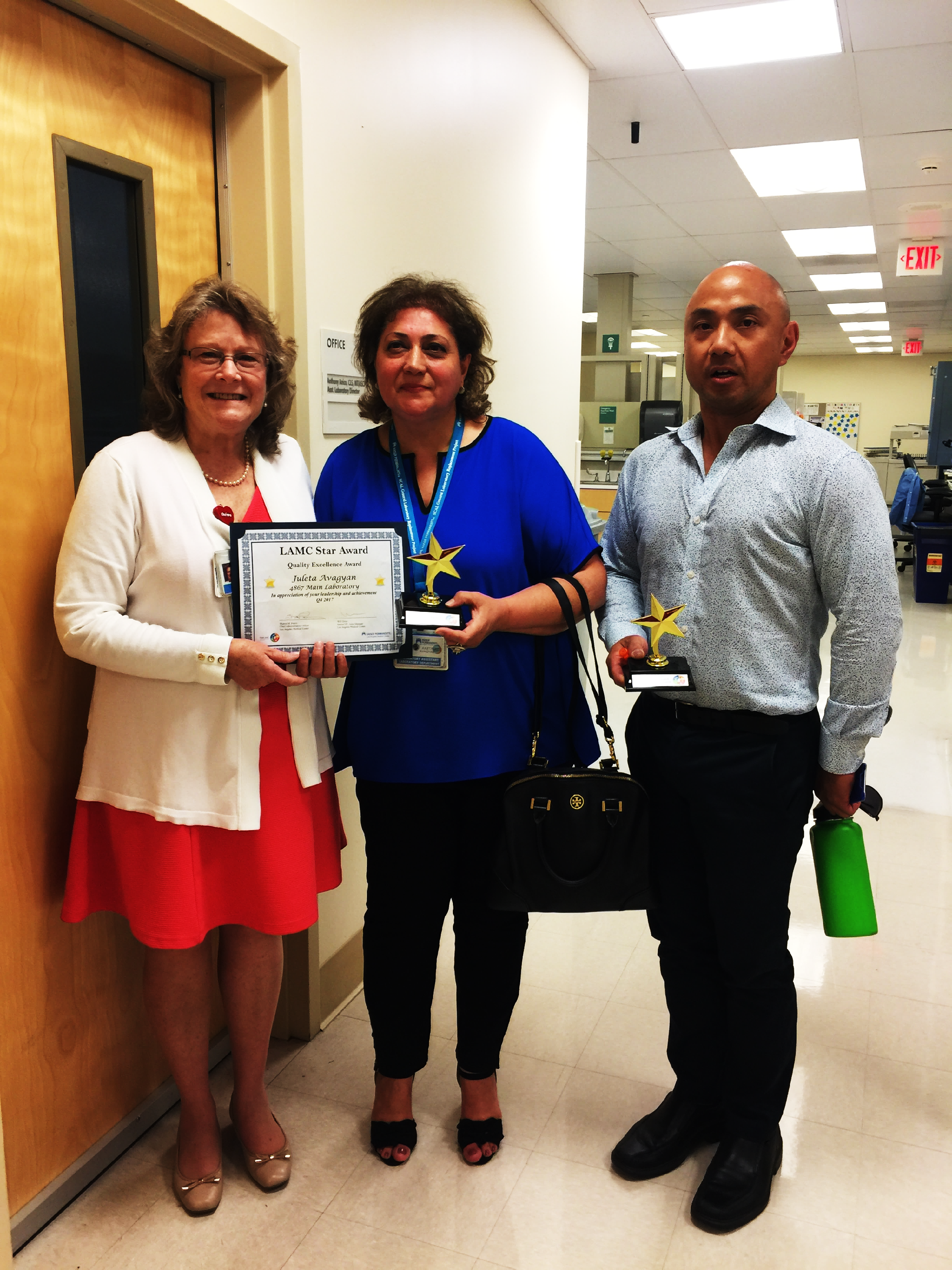 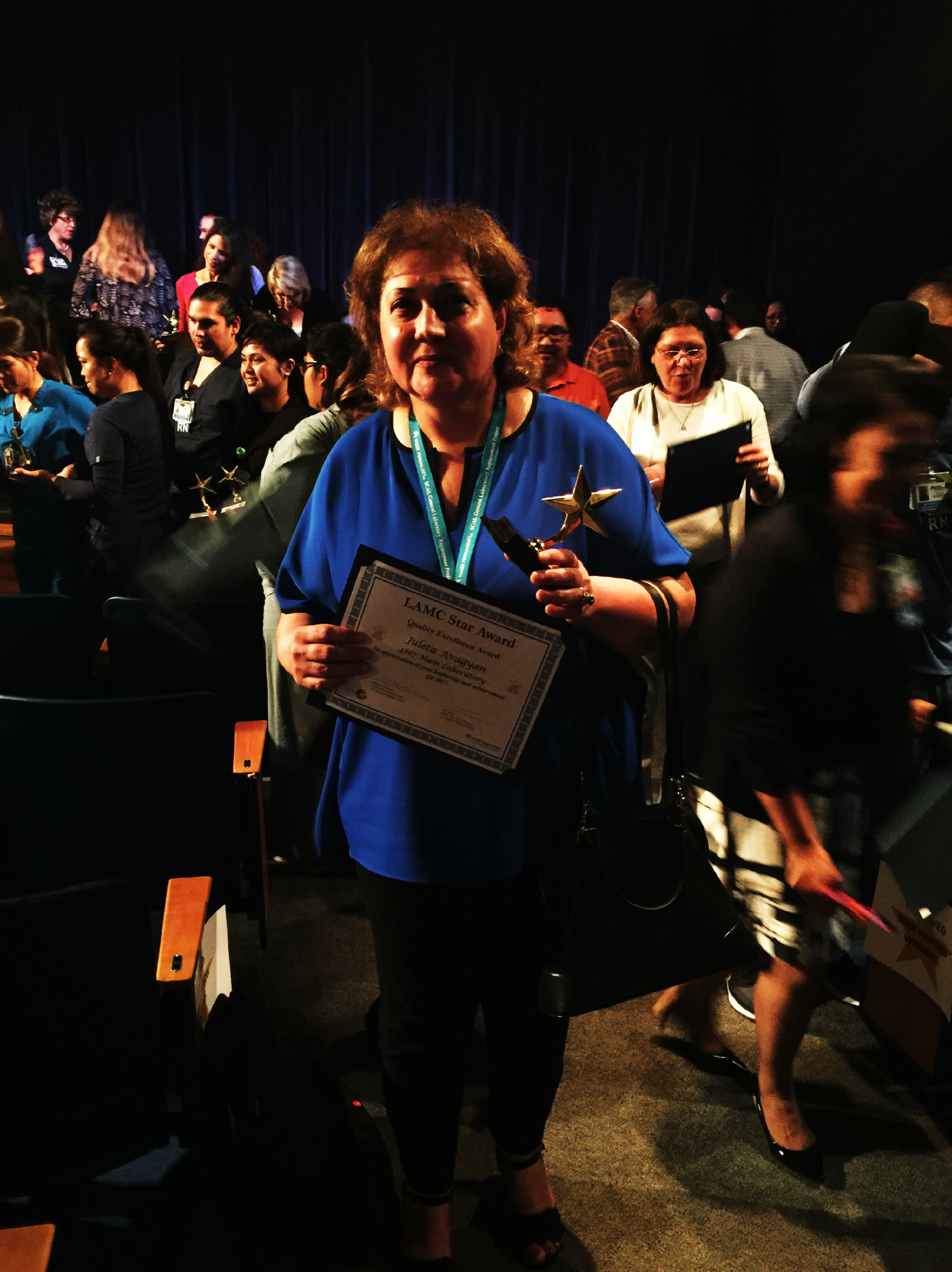 2023 CODE STROKE INSERVICE
LAMC – 4867 SUNSET BLVD
LABORATORY
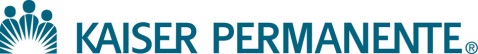 BASICS OF A STROKE
Stroke occurs when blood flow to the brain is interrupted by blocked or burst vessel.
There are           types of stroke:
2
ISCHEMIC STROKE
HEMORRHAGIC STROKE
Is defined as an injury and/or death of brain cells due to blockage with lack of blood flow in the brain to the affected area.
Occurs when blood vessels burst and cause bleeding into the brain.
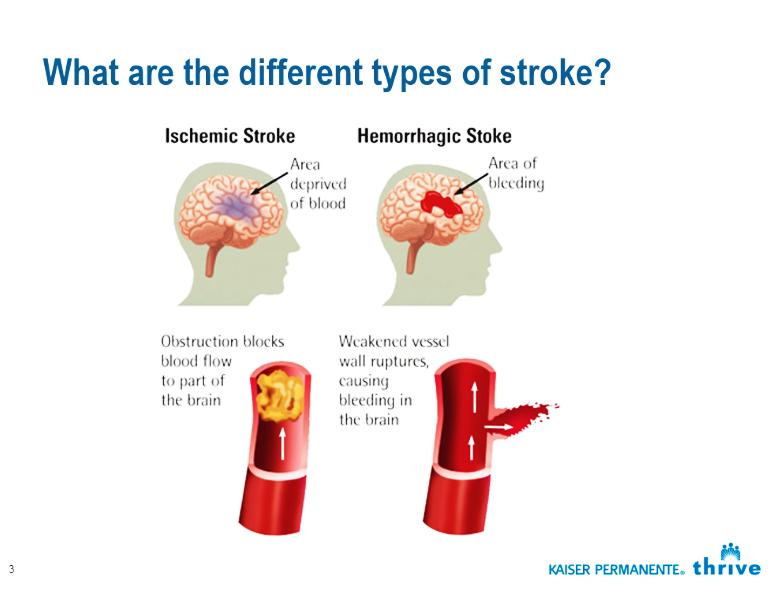 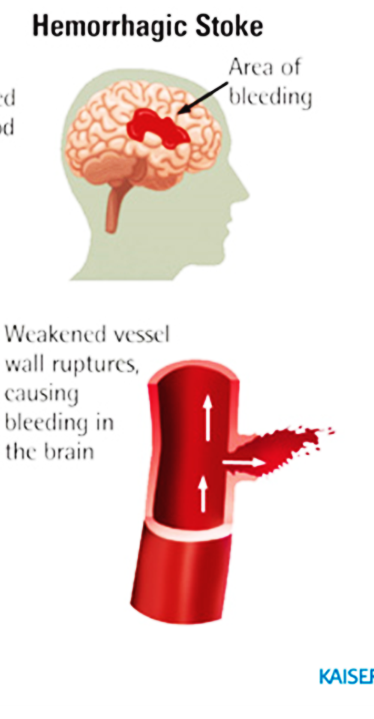 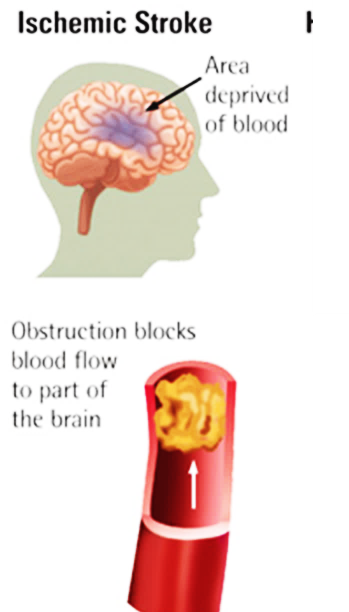 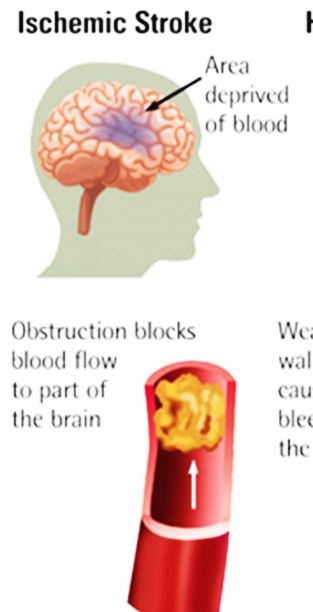 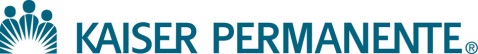 Code stroke:  Communication
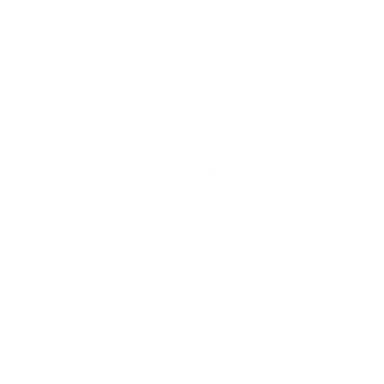 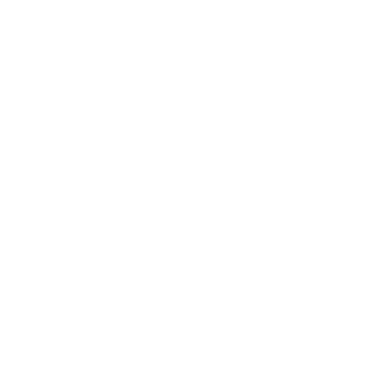 OVERHEAD ANNOUNCEMENT:  
“Code Stroke” + Patient Location only
CODE STROKE PAGER

Located at the Dispatcher Desk.  If removed from this area, this must be returned for the next shift.

Both Dispatchers are responsible between shifts.
The hand off between Dispatchers for each shift should account for the whereabouts of the pager, and  are equally responsible if the pager is missing or there is no documentation or incorrect documentation of the handoff.  

The Dispatcher or the Coverage for Dispatcher should know the break and meal assignments of each lab assistant at any given time and is responsible for sending a lab assistant immediately.

A manager should be notified for any issues with receiving a response 

Information on pager:
 (Name, Medical Record #, Location, Room #)
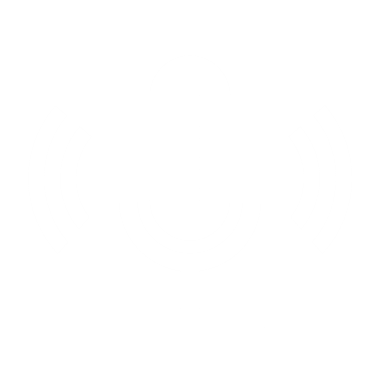 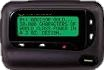 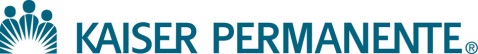 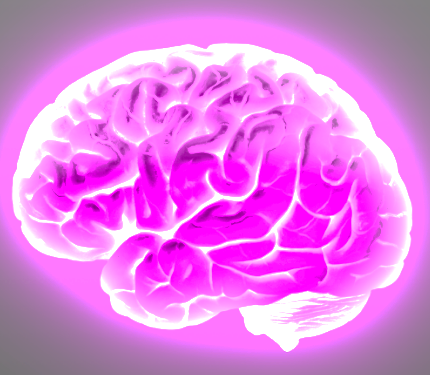 Brain Alert
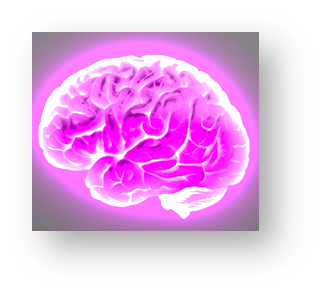 “BRAIN ALERT”:  
NOTIFICATION OF POSSIBLE STROKE DOES MEET THE CRITERIA FOR HAVING A STROKE
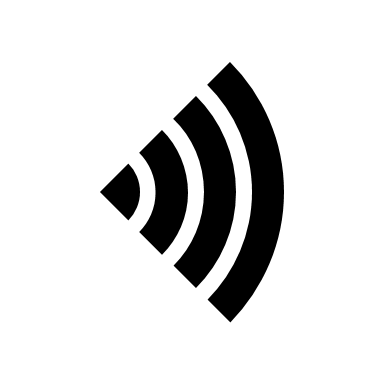 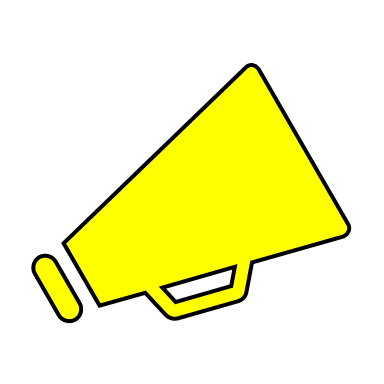 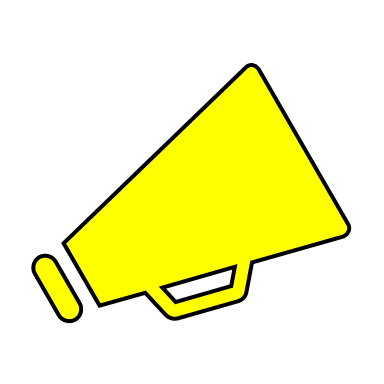 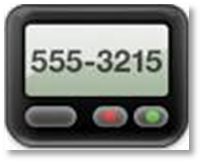 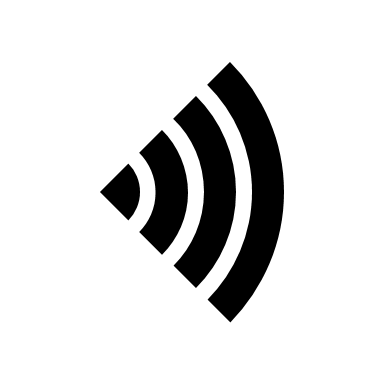 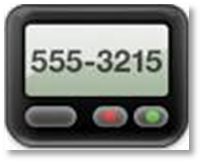 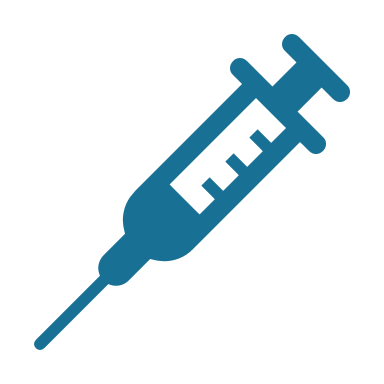 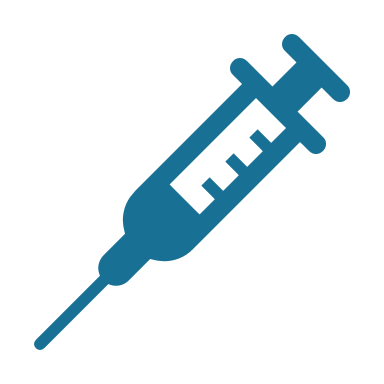 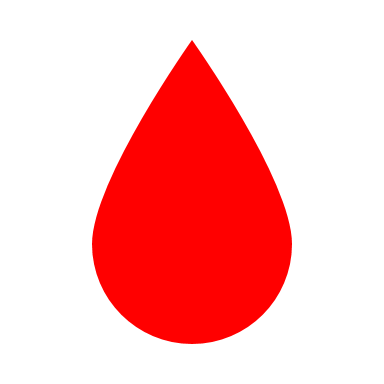 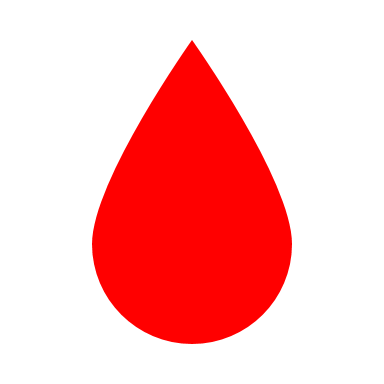 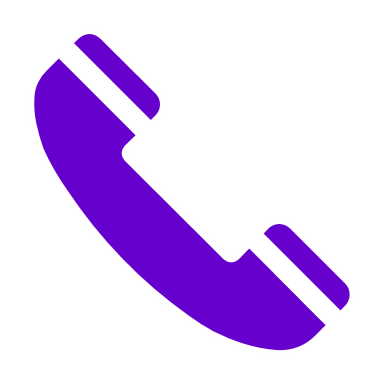 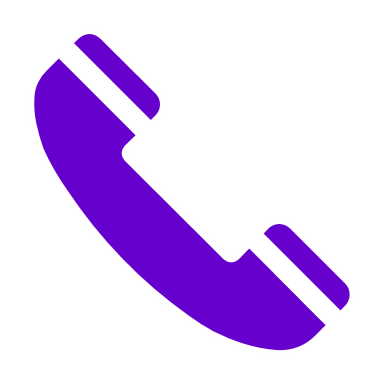 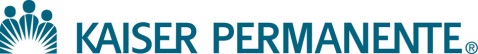 Code stroke:  COMMUNICATION
JOINT AND SHARED ACCOUNTABILITY
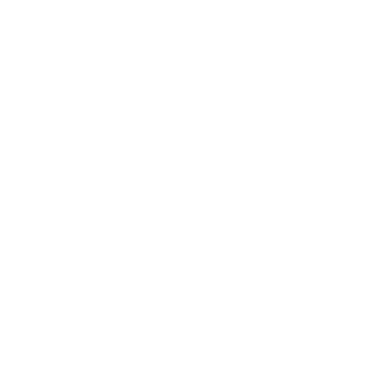 SEND MESSAGE BLAST IN KPPI HANDHELD DEVICE TO LAB ASSTS
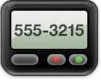 DOCUMENT IN      STROKE LOGBOOK
DOCUMENT IN      STROKE LOGBOOK
ANY ISSUES MUST BE ADDRESSED IMMEDIATELY – 
INVOLVE A MANAGER OR LEAD CLS
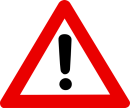 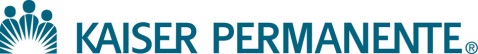 Code stroke:  COMMUNICATION
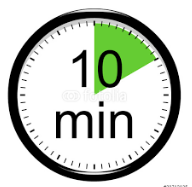 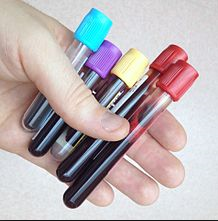 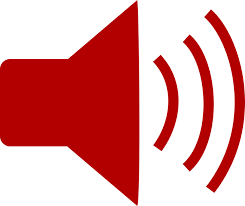 “CODE STROKE”
RECD IN LAB
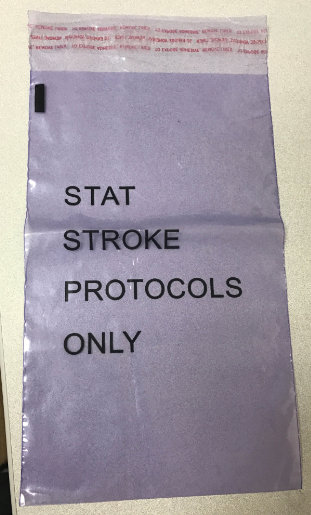 SPECIMENS SHOULD BE IN LAB WITHIN 10 MINUTES OF ANNOUNCEMENT
SPECIMENS SHOULD COME IN DESIGNATED PURPLE BAG
FOLLOW UP
CALL ED /RN
CALL DISPATCHER
CALL LAB ASST ASSIGNED
11
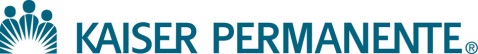 LAB EFFICIENCY MEASURE:  
CODE STROKE TURN AROUND TIME
45
10 MIN
10 MIN
25 MIN
RECEIVE to RESULT
DOOR TO ORDER
ORDER to 
COLLECT
COLLECT to 
RECEIVE
SHARED TARGET
The sooner the specimen is collected this increases chance to meet the target and also save a life.
Documentation is imperative when there are delays i.e.
 (CT Scan, RN dismissed the lab to collect – obtain the name)
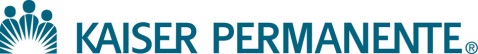 Code stroke:  COMMUNICATION
DOCUMENTATION
COMMUNICATE / DISCUSS
IDENTIFY PATIENT NAME 
ARRIVAL OF SPECIMEN
HAND OFF TO CLS
CODE STROKE BINDER – STAT LAB
STAT LAB – “WHITE BOARD”
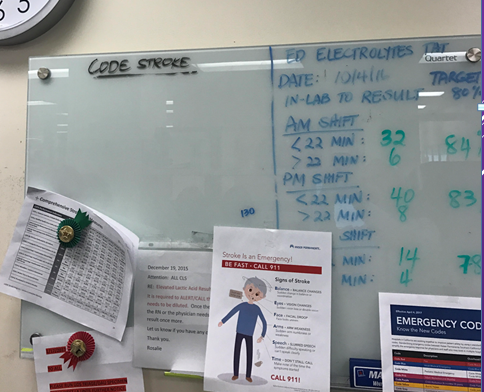 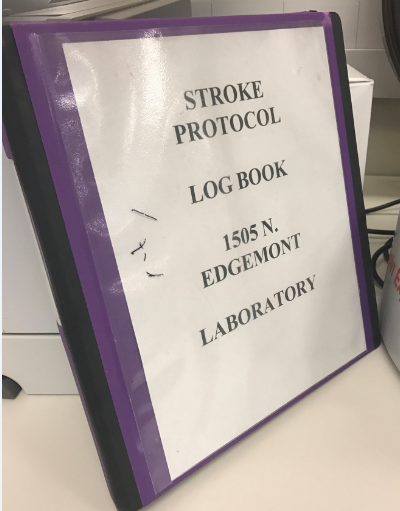 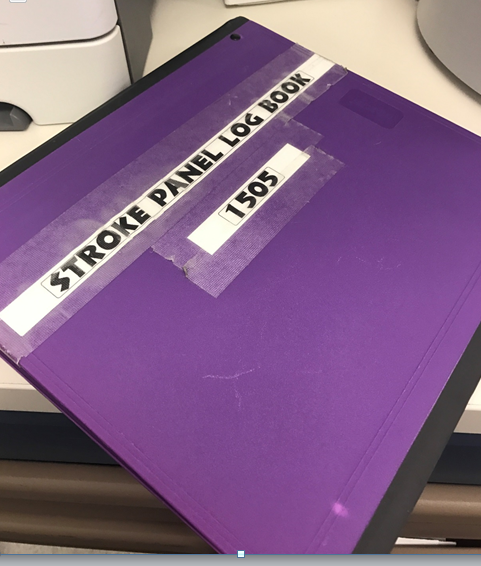 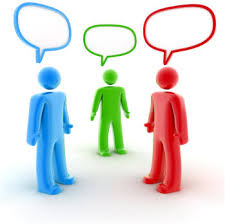 lamc laboratoryPATHOLOGY, LABORATORY, TRANSFUSION SERVICE,
FLOW CYTOMETRY, medical office buildings2023 CODE STROKE in-service
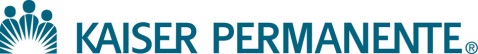 Code stroke:  BARRIERS
ISSUES AND EXCEPTIONS:  
NOTIFY IMMEDIATELY
lamc laboratoryPATHOLOGY, LABORATORY, TRANSFUSION SERVICE,
FLOW CYTOMETRY, medical office buildings2023 CODE STROKE inservice
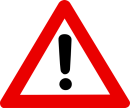 DO NOT DELAY COMMUNICATION
13
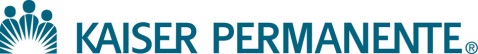 Code stroke:  COMMUNICATION
DOCUMENTATION
CODE STROKE LOG
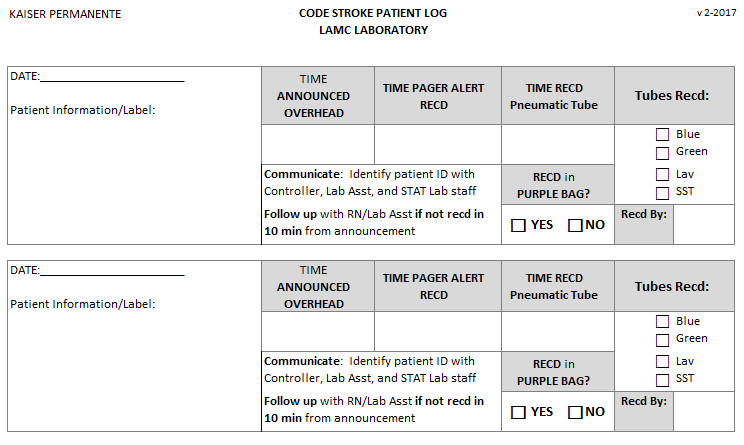 EXAMPLE
lamc laboratoryPATHOLOGY, LABORATORY, TRANSFUSION SERVICE,
FLOW CYTOMETRY, medical office buildings2023 CODE STROKE inservice
Download the most current version in Master Control
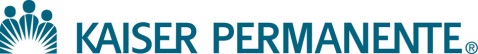 Code stroke:  phlebotomy response
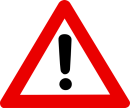 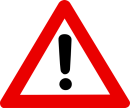 REPORTING TO THE CODE STROKE
ANNOUNCE YOUR PRESENCE LOUD AND CLEAR – 
    MAKE SURE PROVIDERS KNOW THAT YOU ARE FROM THE LABORATORY
PATIENT NOT AVAILABLE?   I.E. CT SCAN
  FOLLOW UP WITH PROVIDER
  FOLLOW THE PATIENT TO COLLECT BLOOD
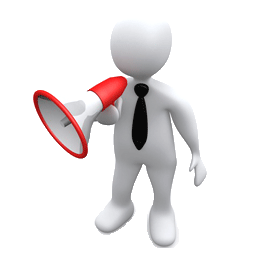 LAB NOT NEEDED? 
OBTAIN THE FULL NAME OF WHO INFORMED YOU
DOCUMENT THAT PROVIDER’S NAME  IN KPPI
FOLLOW UP AND MAKE SURE DOCUMENTED IN MEDICOPIA
INFORM Dispatcher, STAT LAB
STAT LAB DOCUMENTS IN CODE STROKE LOG BOOK
lamc laboratoryPATHOLOGY, LABORATORY, TRANSFUSION SERVICE,
FLOW CYTOMETRY, medical office buildings2023 CODE STROKE inservice
LABORATORY ROLE
START
Code Stroke Announced
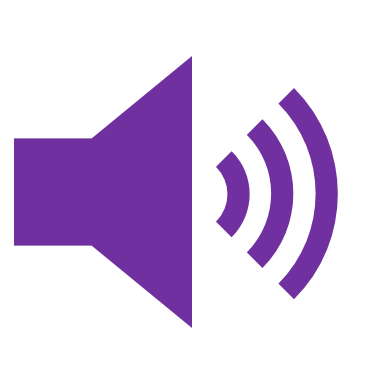 Lab Reports to Location
Announce your presence LOUD & CLEAR
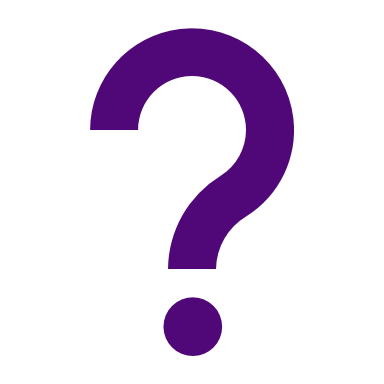 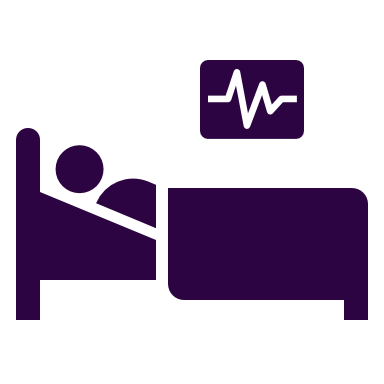 Yes
No
Proceed with Draw
Patient Available?
No
Yes
Lab still needed?
Locate patient and collect specimens
Document name of person that turned you away
END
Efficiency Measures - Lab
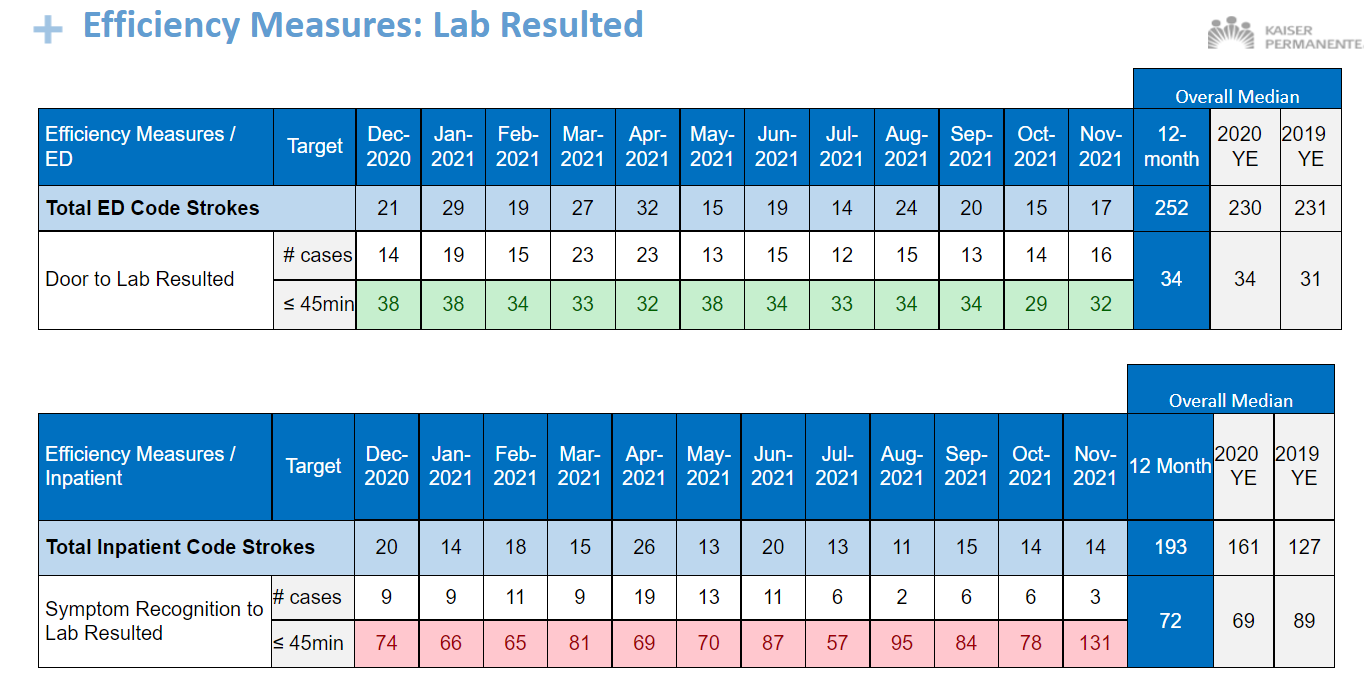 LAMC Stroke Committee
[Speaker Notes: ANALYSIS:  The Door to order times have decreased overall.  The Order to results have met target for one year. Overall Door to result time has met target.  
 
CONCLUSION:   Target met.
 
ACTION:   The process to obtain labs in the ED has improved with the use of the Brain Alert.  The Lab processes the specimens that are sent in a purple bag.  Overall, metric is doing well, continue the existing protocols for ED and Lab.]
Not end of shift
CASE STUDY:   Timeline
Specimen was left on counter
01:17 – 
RN Collects
01:40
Specimen Logged In Cerner
00:35 – 
First Response from a Lab Asst
00:00 – 
Code Stroke Announced
01:21 ? 
Lab Asst endorses to next shift
2:07
Results
In Cerner
Delayed  response from any lab asst
Next lab asst, “I’m not clocked in yet”
Next SHIFT
SHIFT
Is this the reason we are in healthcare?
What if this is your family member? 
 Or yourself  one day?  
How would you feel if you knew your specimens were not treated with urgency?
Code Stroke is an EMERGENCY!!!
00:09 – 
Dispatcher sent broadcast message re:  Code Stroke
00:40– 
Lab Asst assigned Responds
01:23 ?
Lab Asst Documents Code Stroke in Log
Assigned Lab Asst on Break
“Didnt want to be responsible”
Specimen not logged in Cernerz
LAMC Stroke Program | Performance Improvement Committee
31
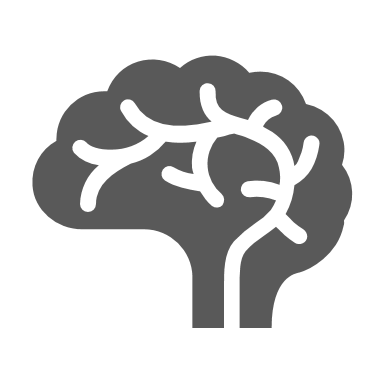 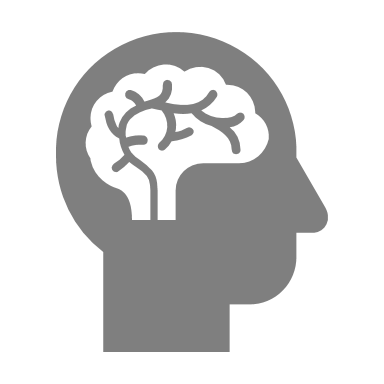 KNOWLEDGE REVIEW
LAMC HAS EARNED THIS DISTINCTION BY THE JOINT COMMISSION, THE FIRST AND ONLY SCAL KAISER PERMANENTE FACILITY TO ACHIEVE THIS?
A
FASTEST TURN AROUND TIME FOR RESULTS
B
RAISED ITS CERTIFICATION FROM PRIMARY STROKE CENTER TO COMPREHENSIVE STROKE CENTER
C
FORMATION OF A STROKE COMMITTEE
D
BEST STROKE EDUCATION PROGRAM
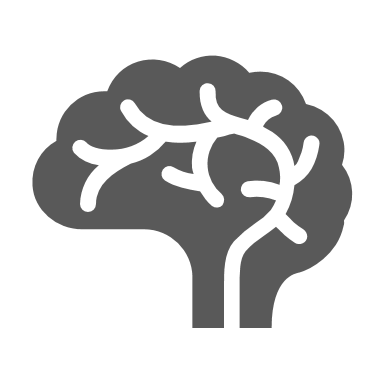 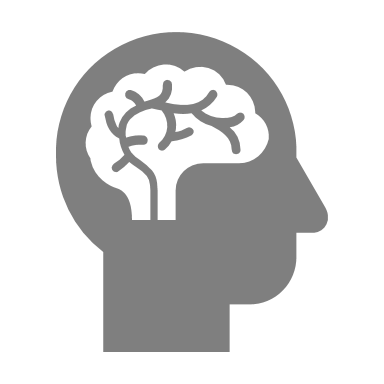 KNOWLEDGE REVIEW
LOS ANGELES MEDICAL CENTER HAS EARNED THIS DISTINCTION BY THE JOINT COMMISSION, THE FIRST AND ONLY SCAL KAISER PERMANENTE FACILITY TO ACHIEVE THIS?
A
FASTEST TURN AROUND TIME FOR RESULTS
B
RAISED ITS CERTIFICATION FROM PRIMARY STROKE CENTER TO COMPREHENSIVE STROKE CENTER
C
FORMATION OF A STROKE COMMITTEE
D
BEST STROKE EDUCATION PROGRAM
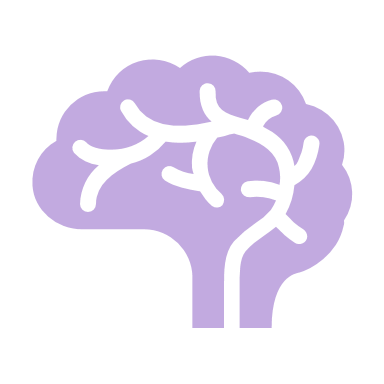 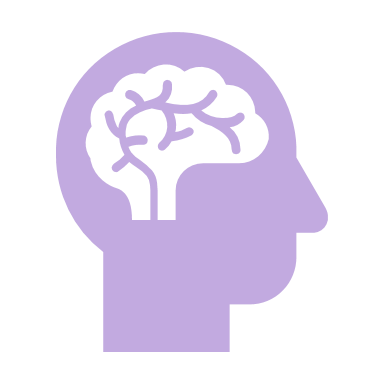 KNOWLEDGE CHECK
AS A REQUIREMENT FOR MAINTAINING COMPREHENSIVE CERTIFICATION, WHICH OF THE FOLLOWING IS TRUE FOR THE LABORATORY?
A
ALL EMPLOYEES SHOULD RECEIVE STROKE EDUCATION ANNUALLY
B
THE TURN AROUND TIME FOR LAB TESTS IS 45 MINUTES FROM DOOR TO RESULT.
C
THE PHLEBOTOMISTS IS REQUIRED TO RESPOND TO LOCATION WHERE THE CODE STROKE IS ANNOUNCED
ANY CHALLENGES IN OBTAINING SPECIMEN OR ANY REASON FOR DELAY SHOULD INVOLVE THE MANAGER.
D
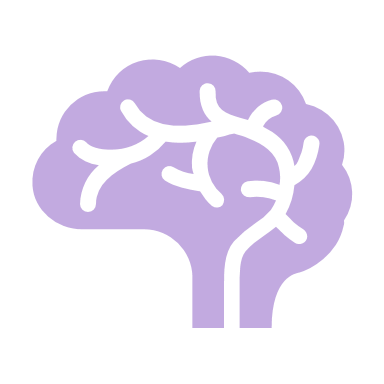 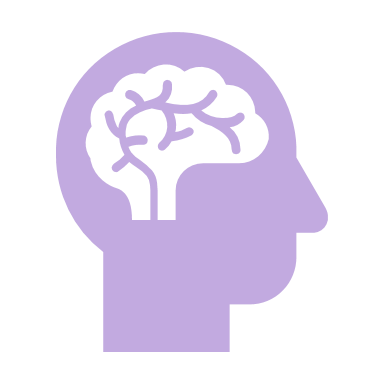 KNOWLEDGE CHECK
AS A REQUIREMENT FOR MAINTAINING COMPREHENSIVE CERTIFICATION, WHICH OF THE FOLLOWING IS TRUE FOR THE LABORATORY?
A
ALL EMPLOYEES SHOULD RECEIVE STROKE EDUCATION ANNUALLY
B
THE TURN AROUND TIME FOR LAB TESTS IS 45 MINUTES FROM DOOR TO RESULT.
C
THE PHLEBOTOMISTS IS REQUIRED TO RESPOND TO LOCATION WHERE THE CODE STROKE IS ANNOUNCED
ANY CHALLENGES IN OBTAINING SPECIMEN OR ANY REASON FOR DELAY SHOULD INVOLVE THE MANAGER.
D
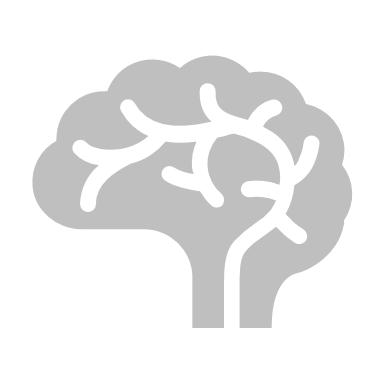 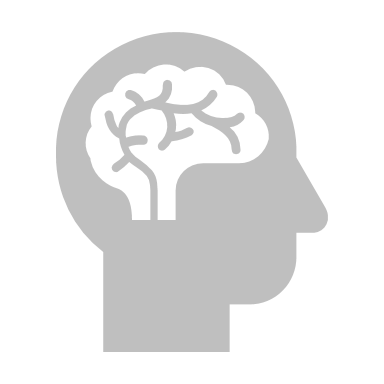 KNOWLEDGE CHECK
COMPLETE THE ACRONYM:  BEFAST
B
E
F
A
S
T
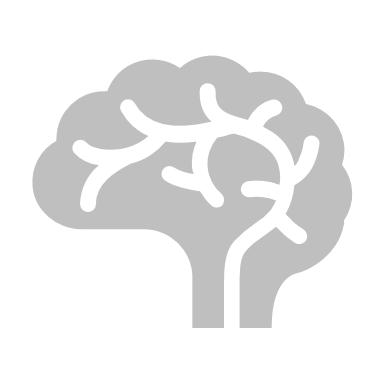 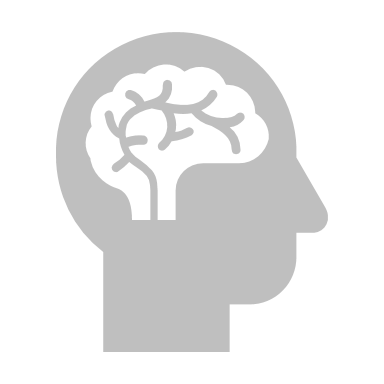 KNOWLEDGE CHECK
COMPLETE THE ACRONYM:  BEFAST
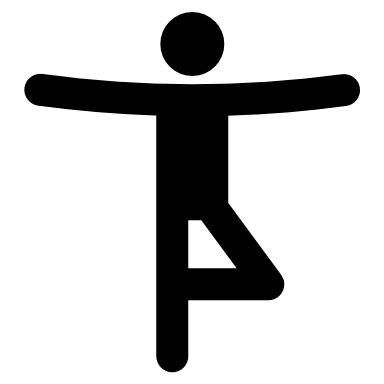 B
ALANCE
E
F
A
S
T
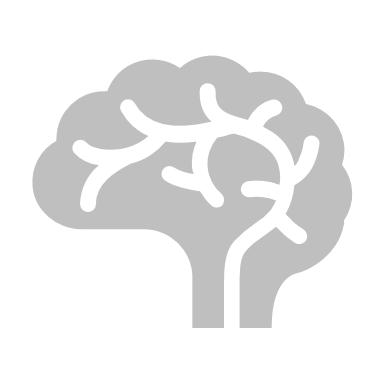 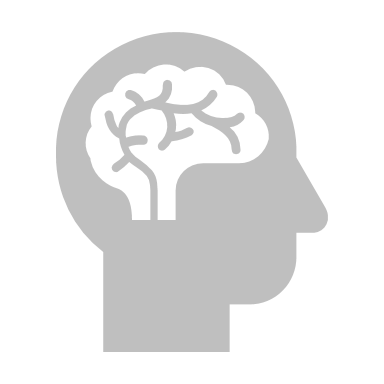 KNOWLEDGE CHECK
COMPLETE THE ACRONYM:  BEFAST
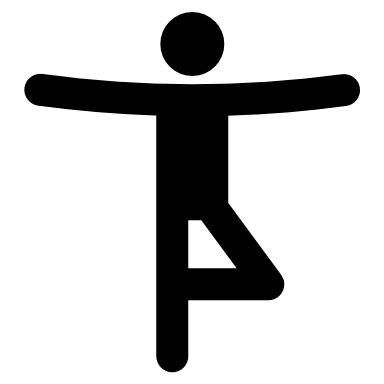 B
ALANCE
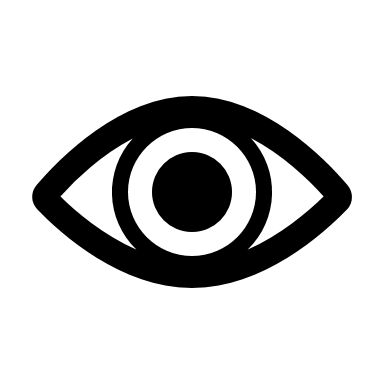 E
YES
F
A
S
T
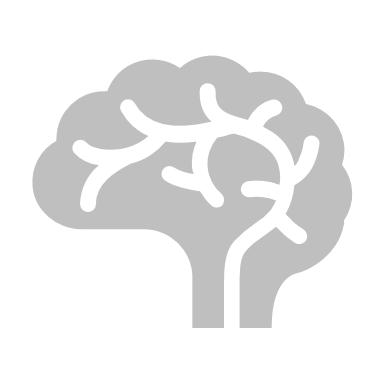 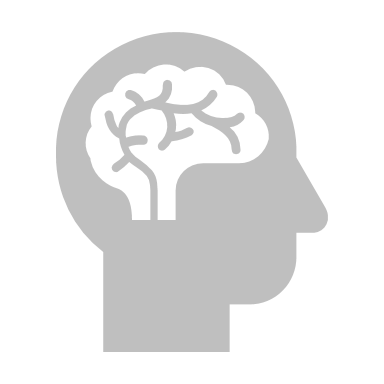 KNOWLEDGE CHECK
COMPLETE THE ACRONYM:  BEFAST
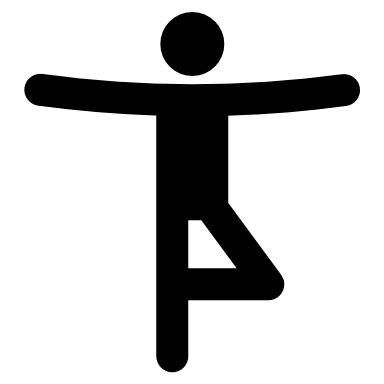 B
ALANCE
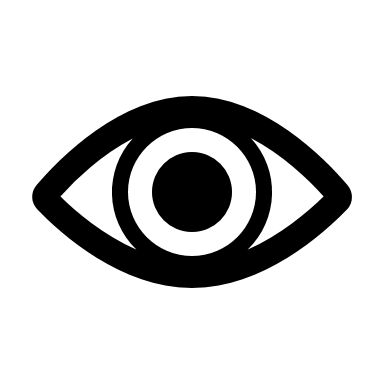 E
YES
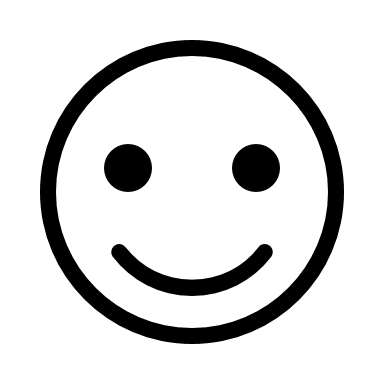 F
ACE
A
S
T
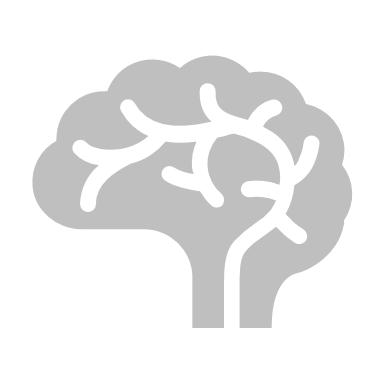 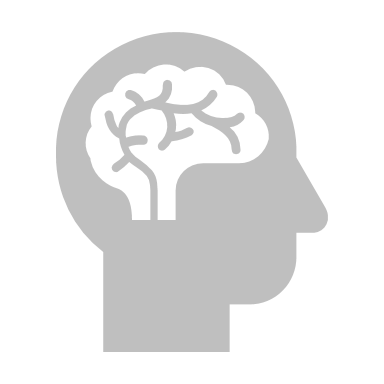 KNOWLEDGE CHECK
COMPLETE THE ACRONYM:  BEFAST
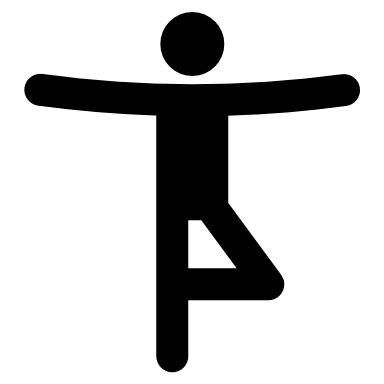 B
ALANCE
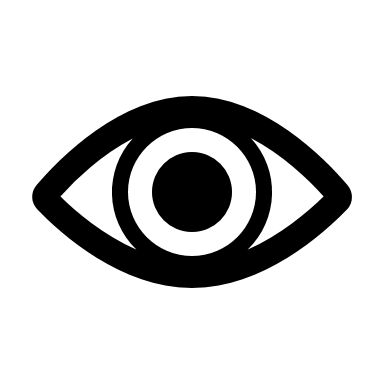 E
YES
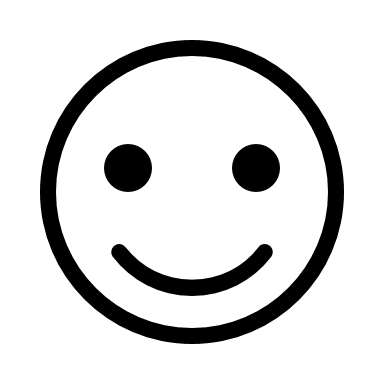 F
ACE
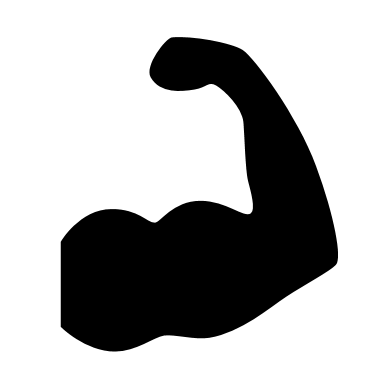 A
RMS
S
T
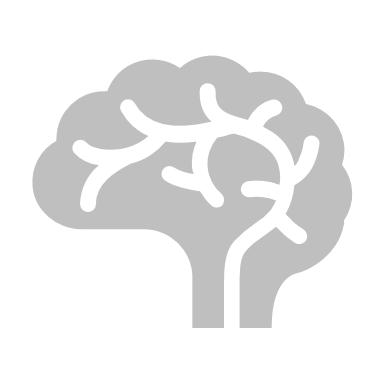 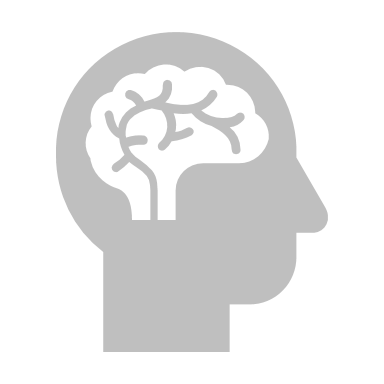 KNOWLEDGE CHECK
COMPLETE THE ACRONYM:  BEFAST
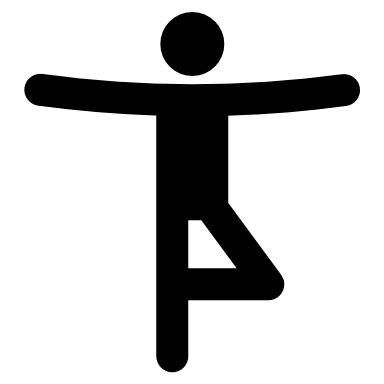 B
ALANCE
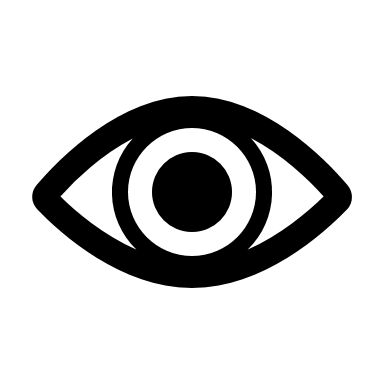 E
YES
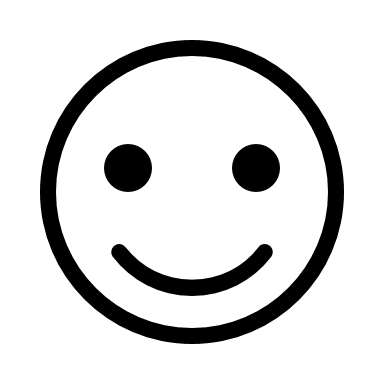 F
ACE
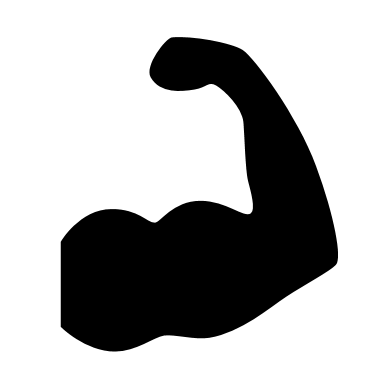 A
RMS
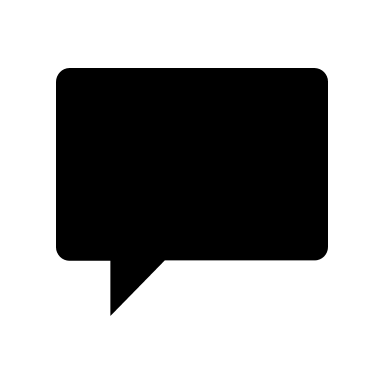 S
PEECH
T
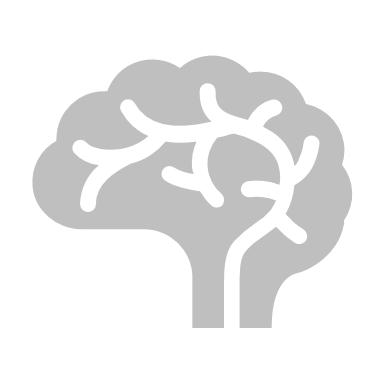 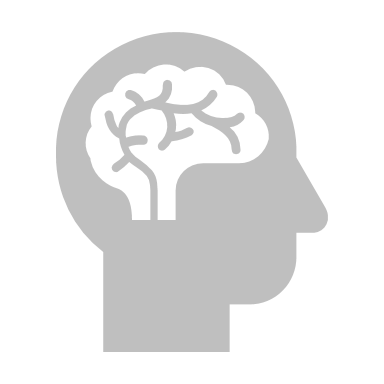 KNOWLEDGE CHECK
COMPLETE THE ACRONYM:  BEFAST
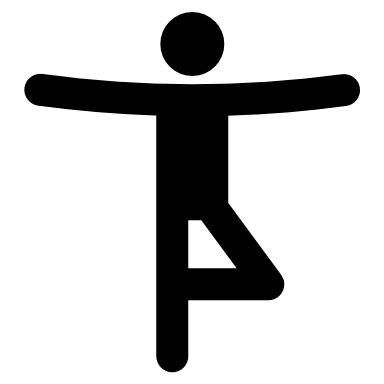 B
ALANCE
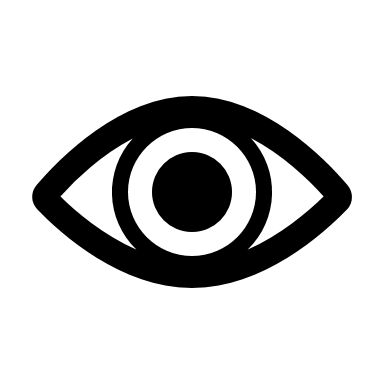 E
YES
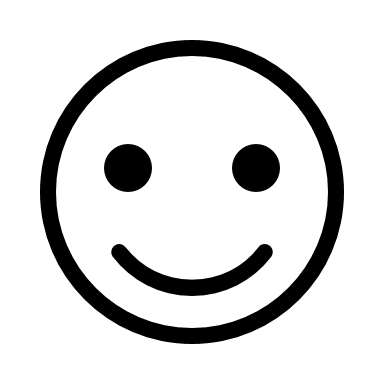 F
ACE
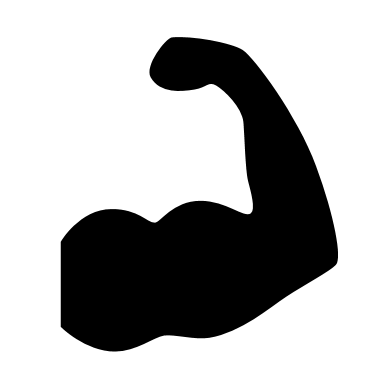 A
RMS
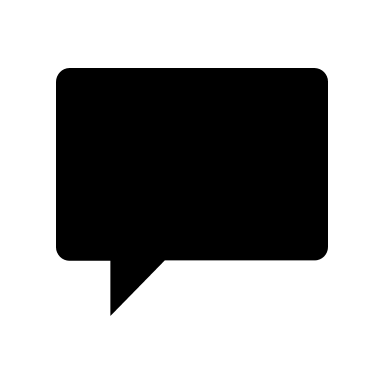 S
PEECH
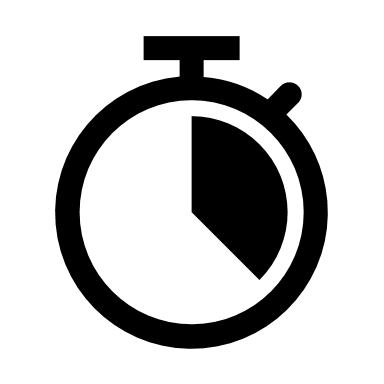 T
IME
RESOURCES
https://sp-cloud.kp.org/sites/StrokeResources
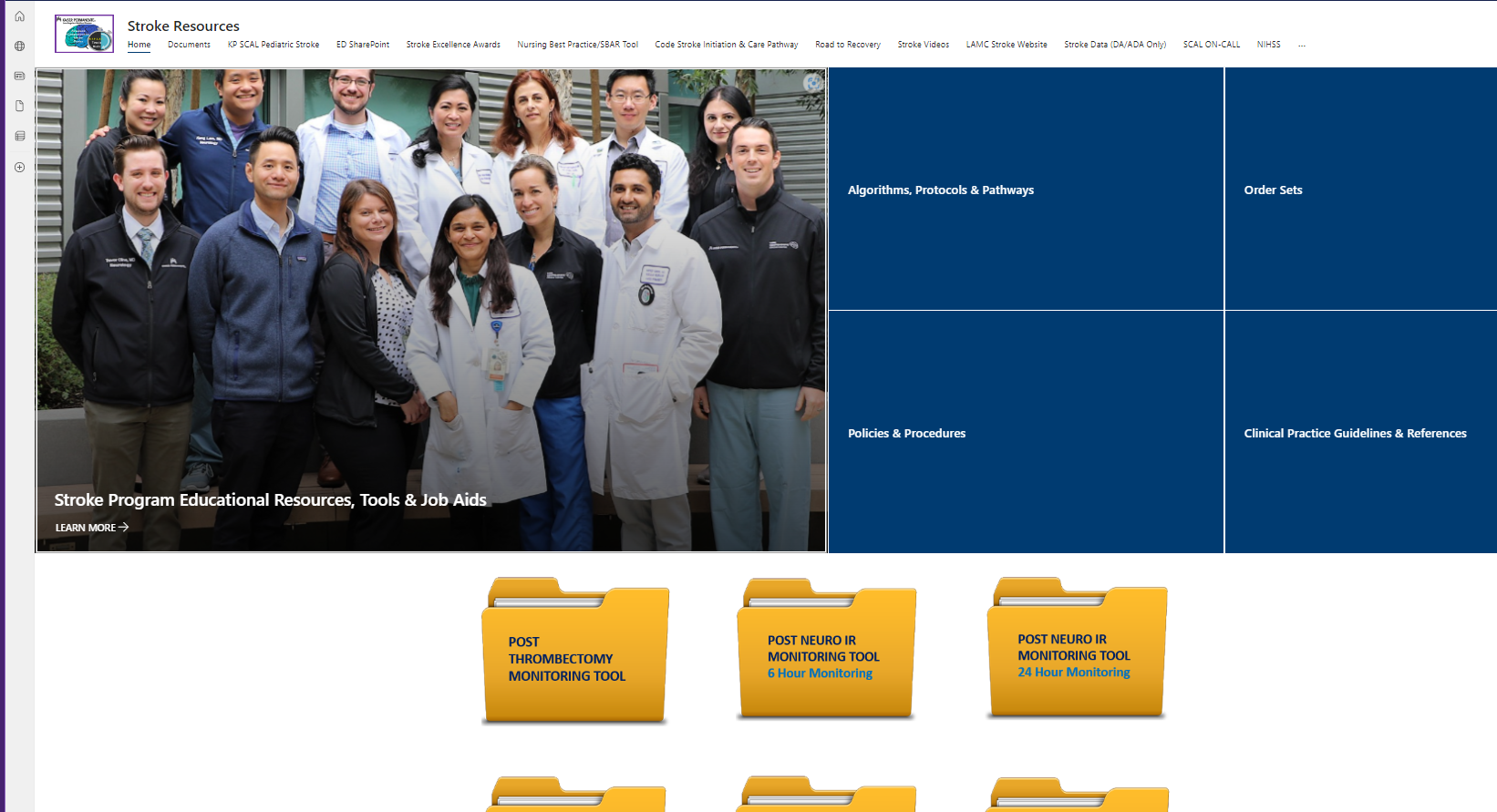 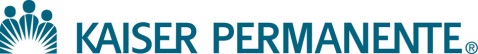 ANY QUESTIONS?
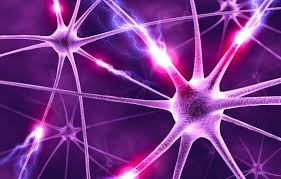 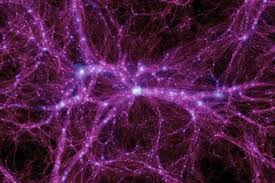 REMEMBER:  TIME LOST IS BRAIN LOST
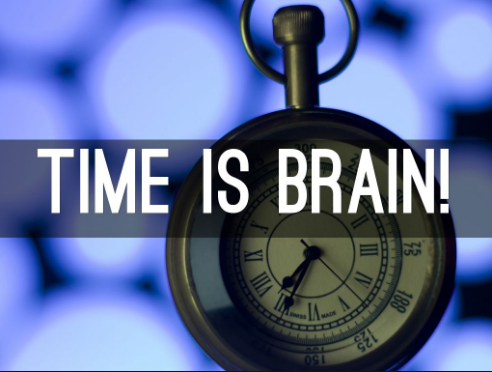 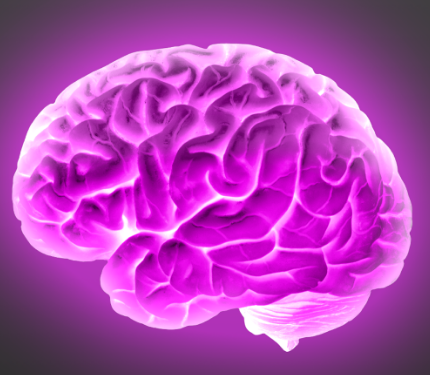 THINK ABOUT IT !!!
END